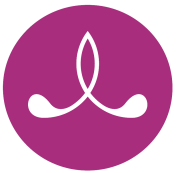 Escola Superior de Enfermagem de Coimbra
UC – Enfermagem do Idoso e Geriatria
Ano Letivo 2016/2017
Plano de Atividades Ocupacionais Terapêuticas
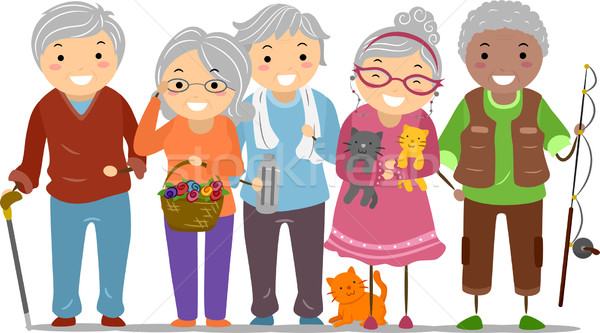 Elaborado por:
Mariana Nunes
Mónica Ferreira
Sara Beatriz Pereira
Sara Mendes
Turma C
Título: Animação com idosos – Caminhando pelas tradições

Data: 19 de Janeiro de 2017 	Hora: 14h30 horas

Objetivos: 
1. Promover a interação social e as relações interpessoais, por forma a diminuir o isolamento social;
2. Estimular o desenvolvimento de atividades motoras.

Atividade de grupo:
Perfil do grupo: Sem limitações.
Justificação da escolha da atividade:
Promover a interação social entre os idosos participantes, por forma a estimular o contacto e a comunicação interpessoais e diminuir o isolamento e suas consequências.

Ambiente: Ar livre (no âmbito dos CSP)

Materiais: cadeiras, malhas, pinos, bilhas, paus, fios, vendas, piões, cronómetro, máquina fotográfica

Área da AOT: Psicomotricidade
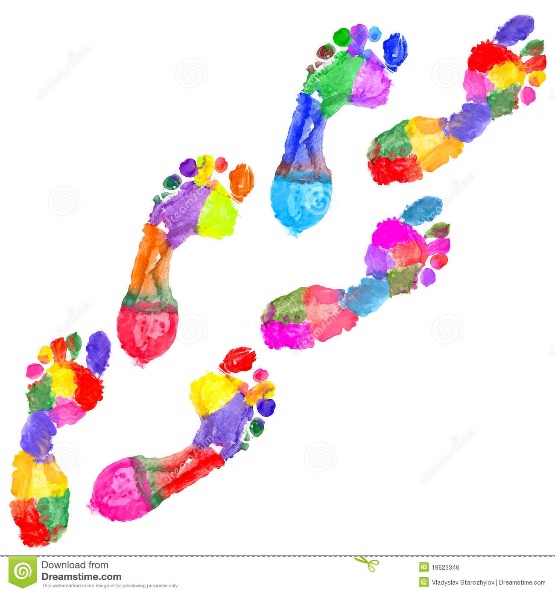 Animação com idosos“Caminhando pelas tradições”
Para iniciar: uma pista para que os idosos tentem adivinhar qual a atividade que se irá desenvolver.

“Para iniciar uma pista vos vamos dar, da vossa infância fizeram parte e agora os iremos relembrar.”
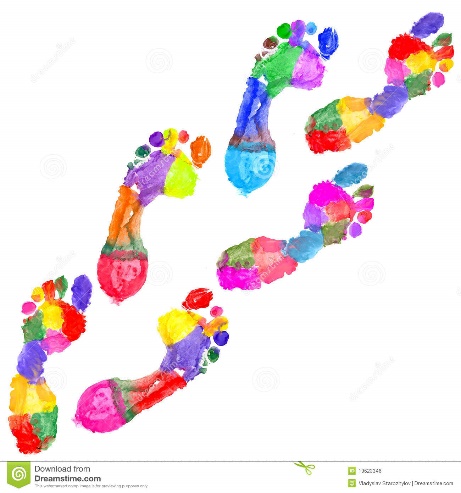 1ª Estação – Jogo da Malha
Ambiente organizado – com os dois pinos dispostos;
Formação do número de equipas em função do número de idosos participantes;
Dois discos para cada equipa;
Disputa entre equipas.
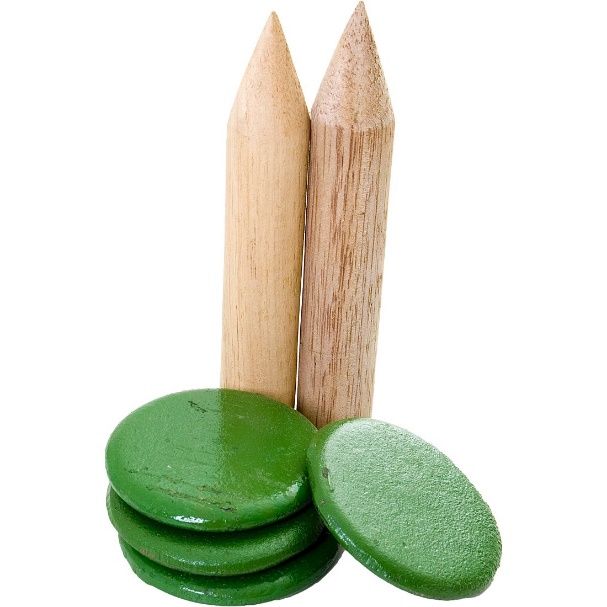 Pista 2: 
“Pontaria terás de ter para cacos fazer”
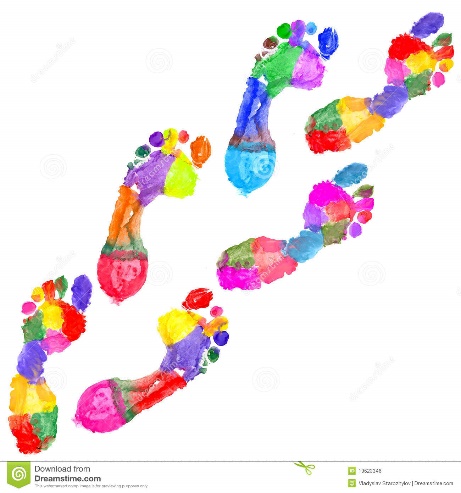 2ª Estação – Jogo da Bilha
Ambiente organizado – com um fio e uma bilha pendurado; Vendas, paus e bilhas suplentes;
Formação do número de equipas em função do número de idosos participantes;
O orientador fornece pistas;
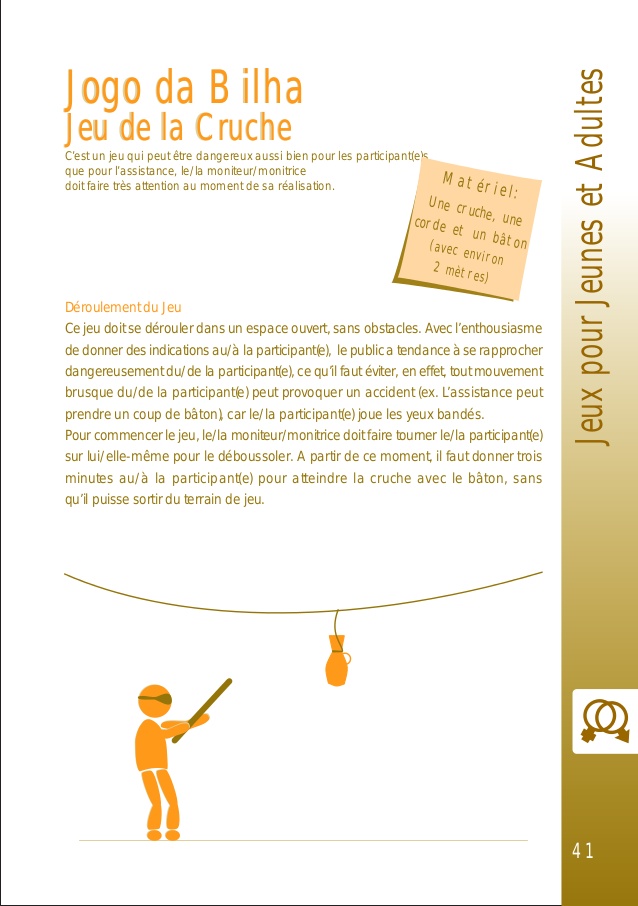 Pista 3: 
“Ao trono alguém vai subir e algo vocês terão de repetir”
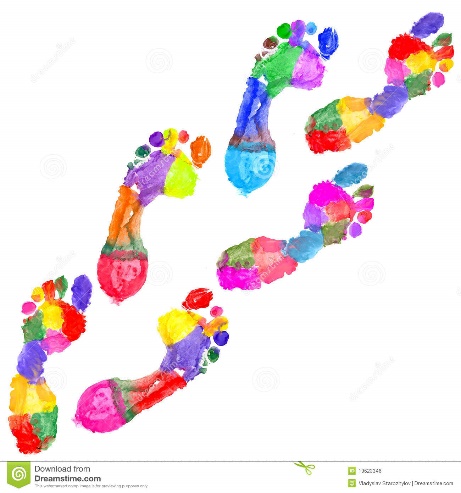 3ª Estação – O Rei Manda
Ambiente organizado – cadeiras dispostas, nas quais cada elemento se irá sentar;
Cada ordem terá como objetivo a execução de movimentos corporais coordenados;
Atividades: Mobilizações ativas dos membros superiores e inferiores, mobilizações da cabeça e pescoço, entre outros.
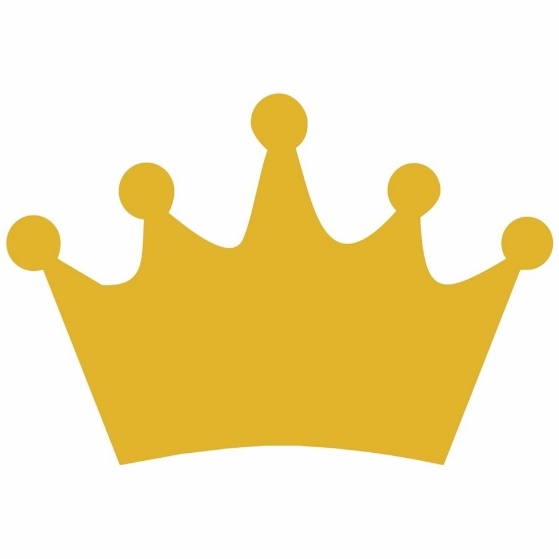 Pista 3: 
“Rodopiar, rodopiar… veremos qual será o último a parar.”
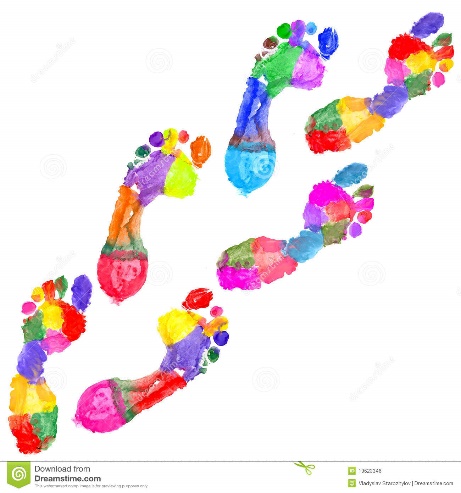 4ª Estação – Jogo do Pião
Ambiente organizado – os idosos dispõem-se em círculo;
Formação do número de equipas em função do número de idosos participantes;
Disputa entre equipas – com o objetivo e ver qual o pião que roda durante mais tempo.
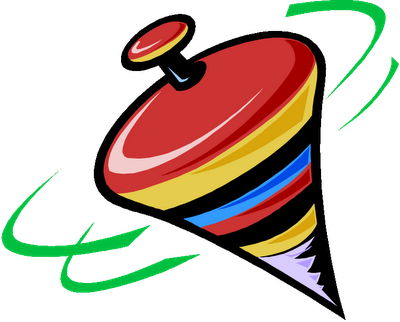 Pista 4: 
“Para em grande terminar algo delicioso iremos provar.”
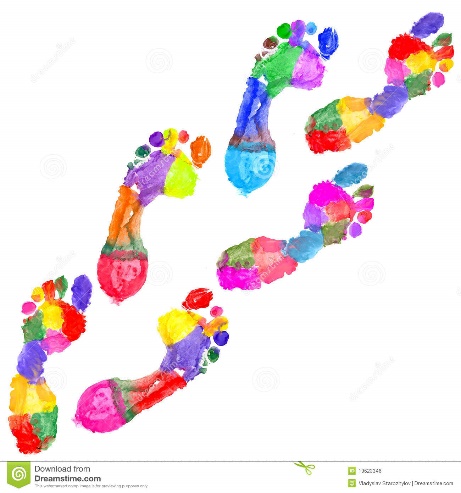 5ª Estação Lanche com comida Tradicional Portuguesa
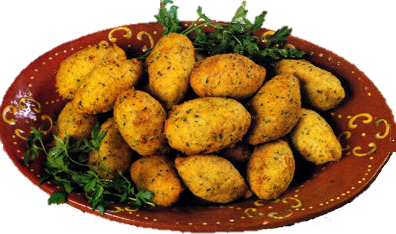 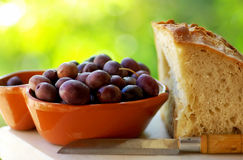 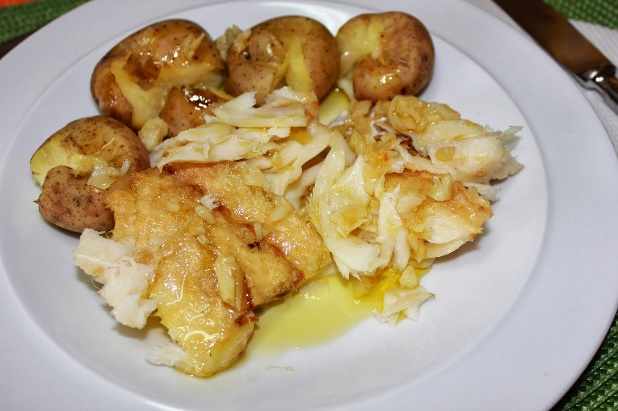 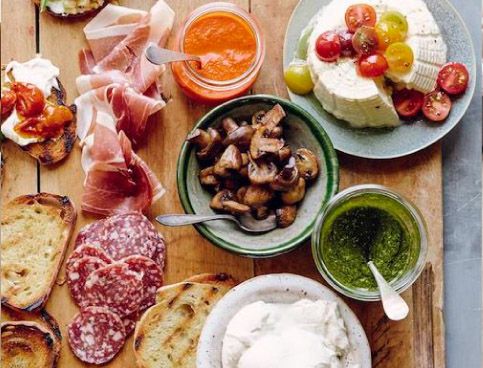 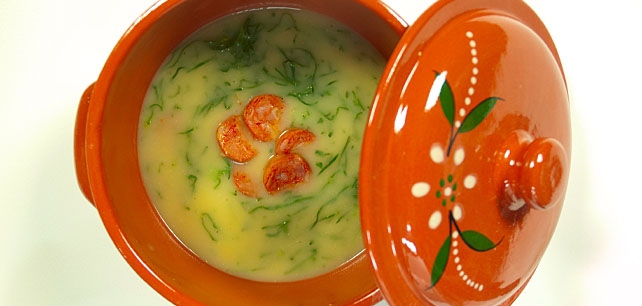 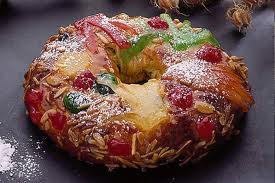 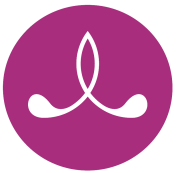 Escola Superior de Enfermagem de Coimbra
UC – Enfermagem do Idoso e Geriatria
Ano Letivo 2016/2017
“Depois de tanto caminhar merecemos agora descansar!” 

Gratas pela vossa atenção!
12 de Janeiro de 2017
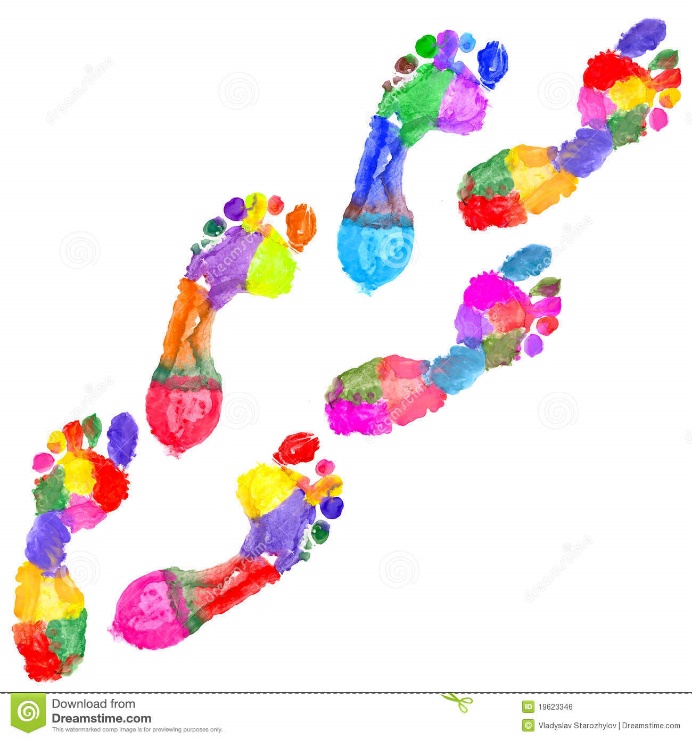